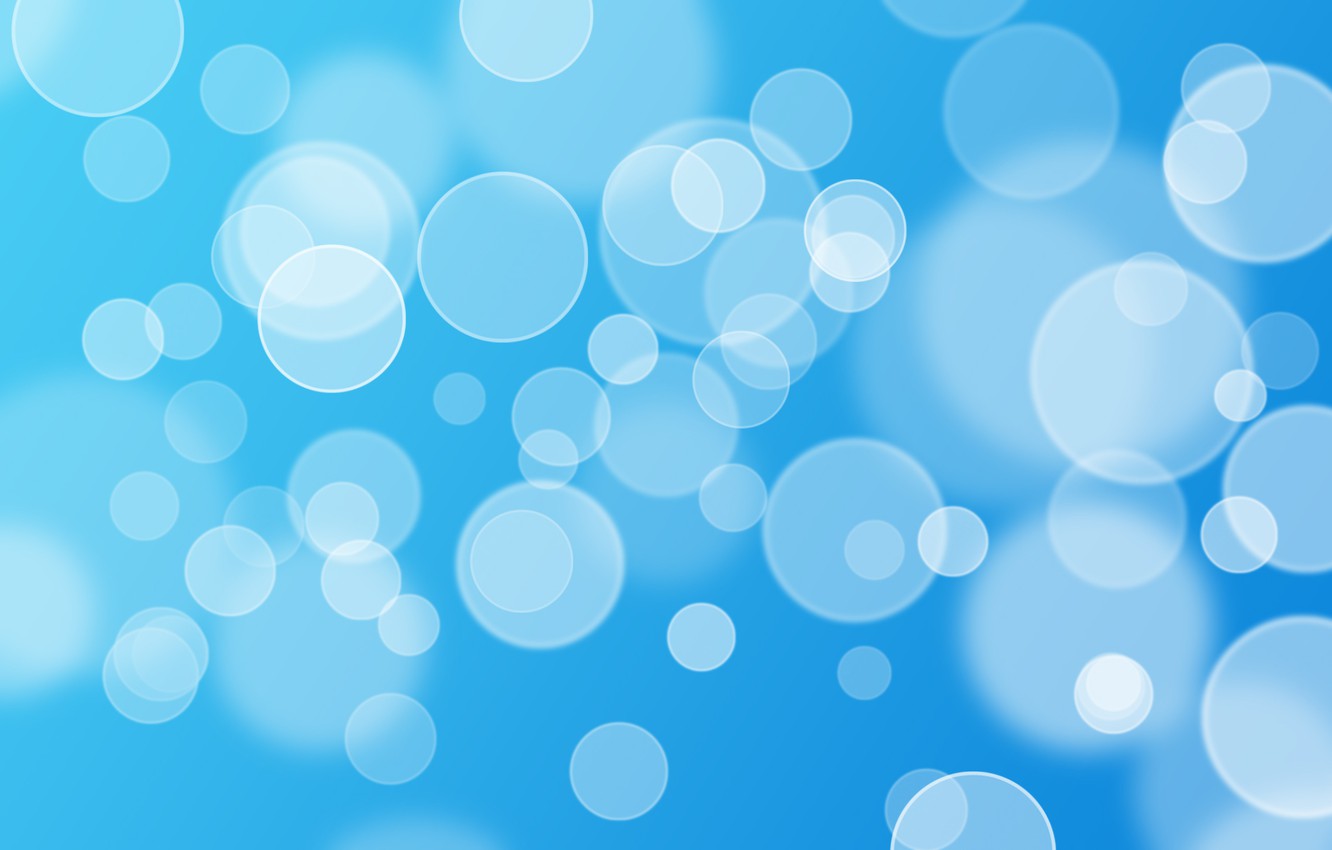 Получатели – малоимущие семьи, малоимущие одиноко проживающие граждане, которые по не зависящим от них причинам имеют среднедушевой доход ниже величины прожиточного минимума, установленного в Оренбургской области в расчете на душу населения (не больше 11 009 руб. на человека)
ПАМЯТКА
Предоставление государственной социальной помощи на основании социального контракта
Условия:
Наличие гражданства РФ и факта проживания на территории Оренбургской области не менее 24 месяцев;
Отсутствие в собственности членов семьи заявителя недвижимого имущества, сдача в аренду которого может приносить доход;
Ни один из членов семьи не зарегистрирован в качестве индивидуального предпринимателя;
Все члены семьи дали согласие на получении госсоцпомощи на основании социального контракта.
ОСУЩЕСТВЛЕНИЕ 
ИНДИВИДУАЛЬНОЙ ПРЕДПРИНИМАТЕЛЬСКОЙ ДЕЯТЕЛЬНОСТИ
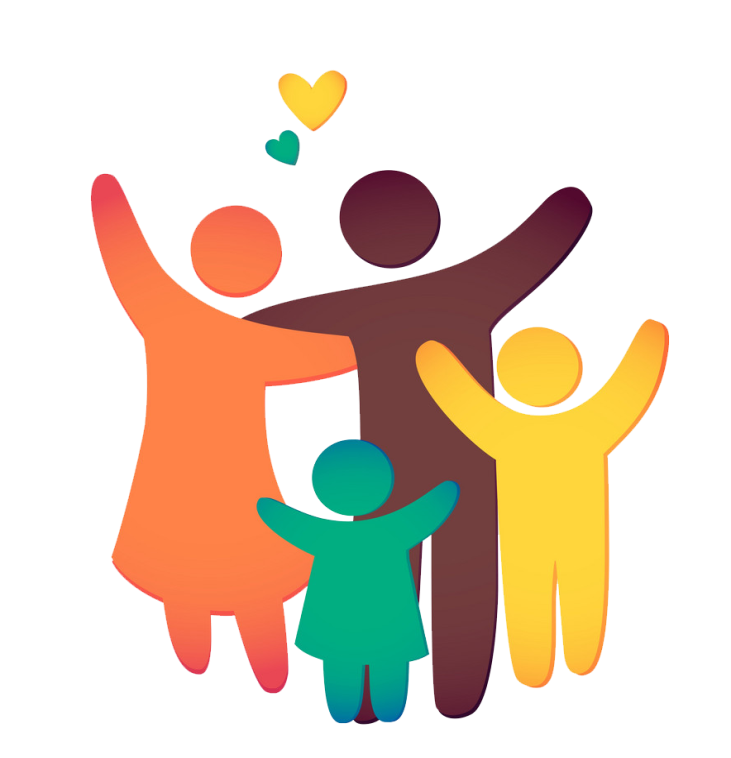 ГДЕ ПОЛУЧИТЬ ДОПОЛНИТЕЛЬНУЮ ИНФОРМАЦИЮ
Информацию можно получить позвонив по телефонам: 
2-11-81, 2-21-53 в ГБУСО «КЦСОН» в Курманаевском районе
Социальный контракт – программа новых возможностей
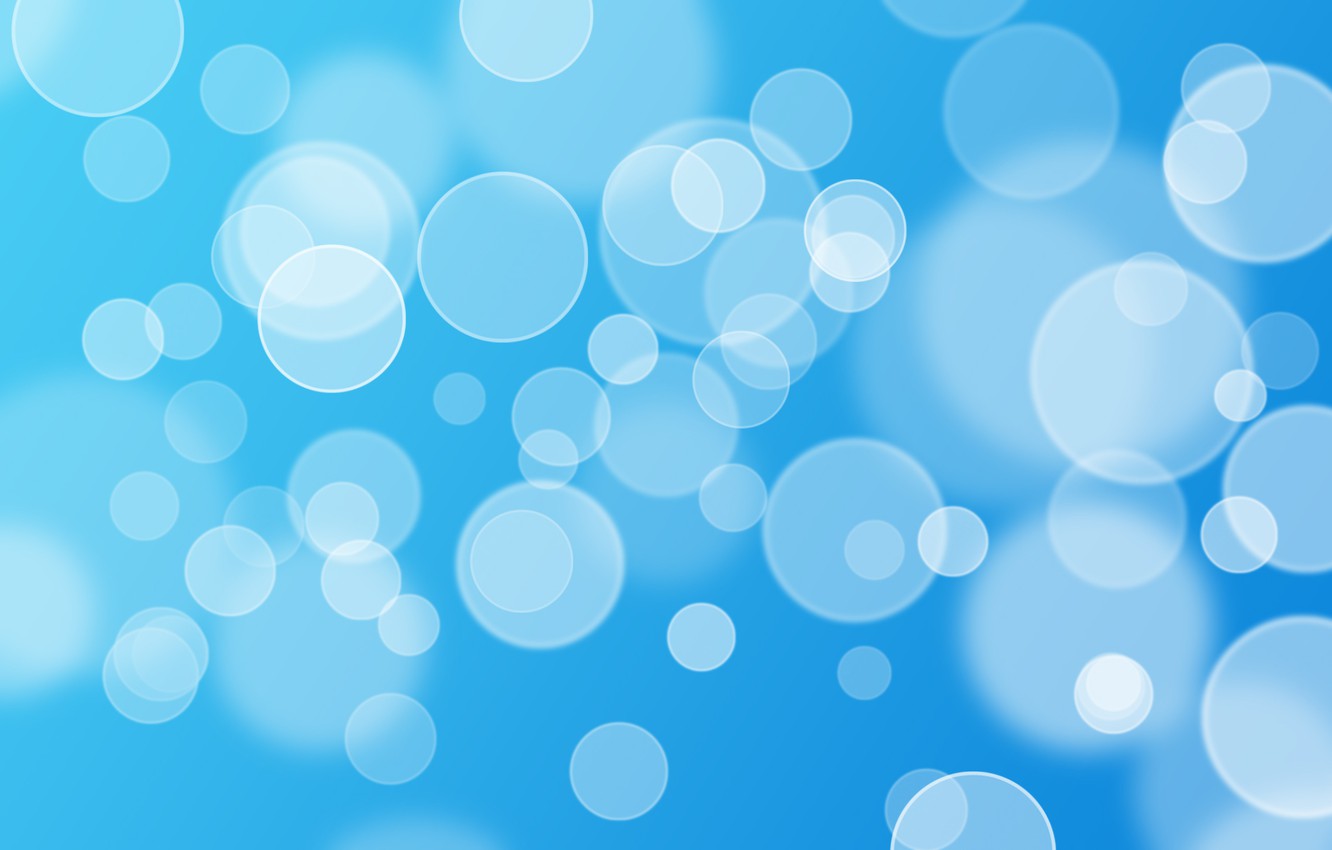 Социальный контракт -соглашение, заключенное между министерством социального развития Оренбургской области и малообеспеченным гражданином (семьей), в соответствии с которым министерство обязуется осуществлять денежную выплату, а гражданин выполнять мероприятия, предусмотренные  для него программой социальной адаптации по одному из мероприятий, указанному в ст. 3 Закона Оренбургской области от 16.04.2020 №2180/581-VI-ОЗ «О предоставлении отдельных видов государственной социальной помощи в Оренбургской области» , в том числе на ведение предпринимательской деятельности
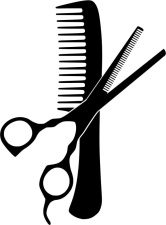 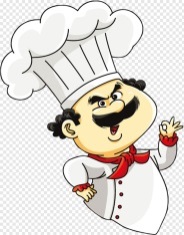